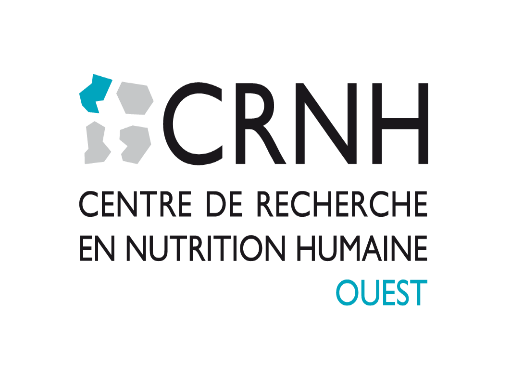 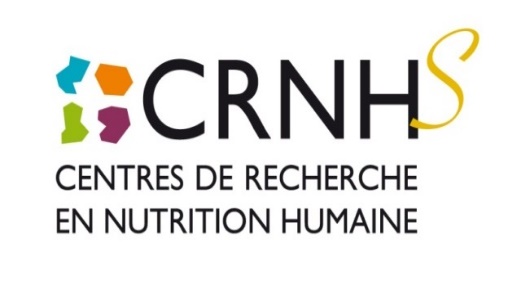 CRNH OuestWest HNRC
M.Krempf
(Nantes)
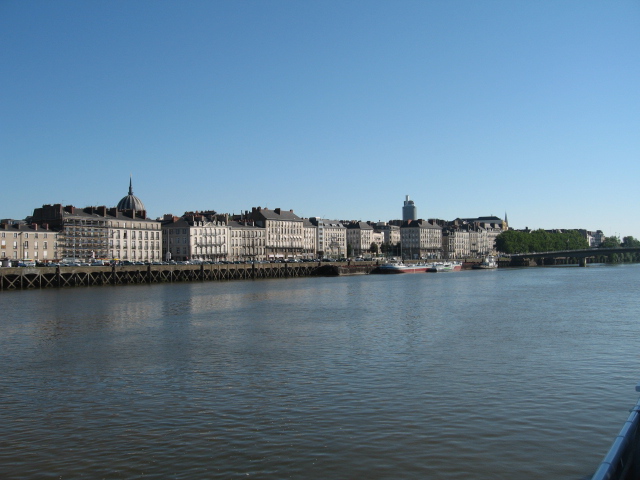 History (1)
Early 90s : join venture between INRA and Nantes University Hospital
Natural or transformed carbohydrates
GI track and metabolism (Short chain fatty acids)
Human studies (GI motility, stable isotope turnover, indirect calorimetry,…)
1 INRA (food oriented) and 1 University (medicine oriented) research units  
1994 : Creation of the “legal” form of the Nantes CRNH
Less food science and increase of basic science
Strong emphasis on the GI track
Colonic fermentation and SCFA 
Good connection with the veterinary school
Creation of Biofortis (clinical trial start-up)
1 INRA and 1 University research units
Strong supports by « Region des Pays de Loire »
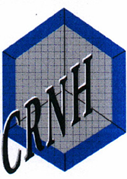 History (2)
2000s : Creation of basic science research units
INRA unit (PHAN) moved to the hospital and enhanced basic sciences and preterm infant studies
University unit was split in two Inserm teams (GI and lipids)
Strong link with the vet school (associate member of the CRNH)
First connections with Angers (Inserm)
2012 : Organization of a research unit network in the “West”
First meeting with INRA and Inserm units from Angers, Tours, Poitiers, Rennes, Brest, Rouen and Nantes. The goal was to reinforce connections and research quality and to enhance the success for grant hunting in France and EEC   
A national scientific committee strongly encouraged the interest of a nutrition research network in the « West » restricted to Rennes, Angers, Tours and Nantes. Four major research axes were selected. 
2013 : Creation of the CRNH “Ouest” 
  Administrative organization 
1st scientific workshop to organize the international scientific evaluation and to define strategies for scientific enhancement and to increase contacts with local state organizations giving financial supports.
Why Nantes’ CRNH became CRNH “Ouest” ?
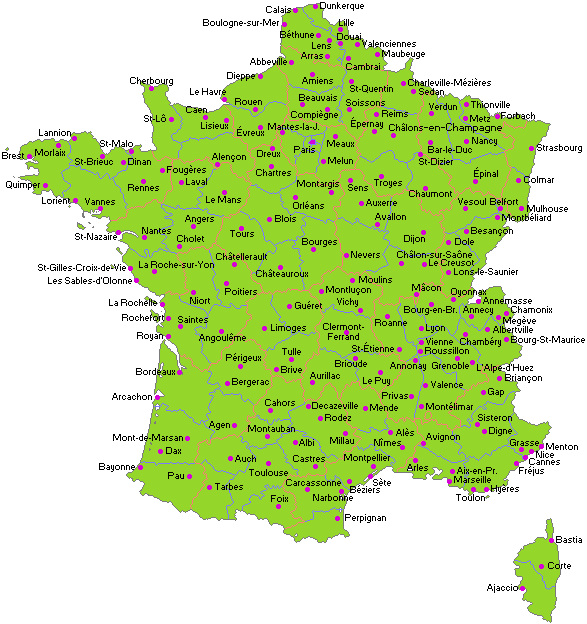 1st region in France for food production. Most of French small food companies are located in Pays de Loire and Brittany 
Good connection between research teams 
Around 210 researchers 
To enhance the possibility to be involved in big national or EEC programs
Teams
14 labs / 210 researchers
Organization
Administrative committee 
University hospital, Inra, Inserm,  Nantes University,…
President : B Darcy Vrillon (Inra)
National scientific committee
D Lairon
Local scientific committee
(Head of research units)
Mass spec and clinical facilities (CRC)
Executive committee 
Director M.Krempf (Nantes)
Past Director M.Champ (Nantes)
Elected Director P Lalles (Rennes)
Money hunting
Gestion of the contrats
Information
Scientific workshops
Network representative
Does CRNH really help ?
The story started from Nantes with 1 INRA unit (food sciences) and few clinicians, now 14 units are involved in 4 towns 
Strong enhancement in basic sciences
Enhance the connection between researchers and with other local networks (genomic, cancer…) 
Strong impact on financial support from the local authorities 
Equipments (mass spectrometry…)
Research programs 
Help to define and focus on specific scientific goals
Research topics
Perinatal nutrition 
Nutrition and the central and enteric nervous system 
Nutrition and Chronic diseases (cancer and atherosclerosis)
Food Allergy
Perinatal nutrition (Nantes, Rennes, Tours)
Nutrition of pregnant mothers and infants: “ how nutrition during pregnancy and early life can change the adult health ?”
Model : premature infants and low birth weight (IUGR)
Two organ targets: GI and brain 
Main contribution: dietary protein restriction during pregnancy and early life strongly impact adult health 
Strong connections with human nutrition (pediatric department)
5 Research Units (28 researchers) 
Leaders: D Darmaun and P.Parnet
Central and enteric nervous system in the newborn and adult (Nantes, Rennes)
Role of components of the ENS (neurons, glial cells) in the control of digestive functions and control of motor functions 
Impact of perinatal nutrition (undernutrition and obesogenic diets) on gut-brain axis development 
Food and brain functional imaging related to pleasure or aversion in rodents and big animal models 
Main contribution: Brain and gut nervous systems are “similar” and connected 
Connection with GI clinical department
3 research units and 18 researchers
Leaders: M.Neunlist, D Vail-Laillet
Chronic diseases – Cancer (Tours, Nantes)
Breast cancer and PUFA (progression and response to treatment)
Main contribution: better response to chemotherapy with DHA
Phase III trial with PUFA is ongoing in patients with metastasis of breast cancer 
2 research units, 16 researchers
Leader: S Servais
Chronic diseases – Atherosclerosis and CV risk factors (Angers, Nantes)
Nutrients and cardio-metabolic vascular risk (polyphenols,…)
Impact on lipid profile or kinetics (TICE, in vivo lipoprotein and cholesterol turnover,…)
Impact on other biomarkers (microparticules, TMAO…)
Main contribution: further understanding of the effect of dietary polyphenols
4 research units and 24 researchers
Leader: K Ougueram and C Andriantsitohaina
Food Allergy (Nantes, Angers, Tours)
For a better understanding of the mechanisms leading to the passage of food allergy to respiratory allergy
To test the preventive role of the two types of allergy prebiotic oligosaccharides and assess the role of both types of allergy vaccination with specific DNA allergens
Main contribution: respiratory allergy
Strong contribution of clinical departments
2 research units and 8 researchers
Leaders: A.Magnan and M.Bodinier
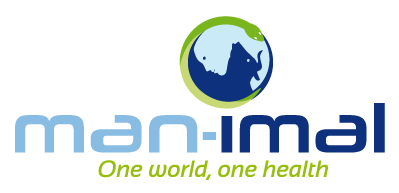 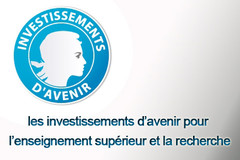 Formation
Website: We do not expect to become a MOODLE provider but we can put on line most of the resources created by the CRNHs’ members. Slide show presented during lecture, learning courses … could be put on line as well as revue papers or publications in respect with the copyright regulation. We can also develop a WIKI devoted to nutrition in order to help students to get reliable information. This last goal is very challenging and needs funding. 
 
Summer class: We will extend the summer program developed a few years ago by the Auvergne CRNH. Our goal is to give knowledge on basic research techniques and information on more advance methods to students training in basic or clinical Nutrition. Besides the improvement in background knowledge, this will be also an opportunity to meet advanced researchers and to create a better network between the growing fellows and raising stars. This program could be linked to EEC courses. 
 
Master class and e-workshop: On the same line of the summer class, we will set up two or three times / year master classes devoted to new and advanced techniques and targeting senior researchers.  We will also try to organize web or video transmission between CRNHs of the lectures giving by outstanding invited speakers followed by a small e-meeting on the “meet the expert” model. This last part will be restricted to researchers strongly related to the discussed field.
Conclusion
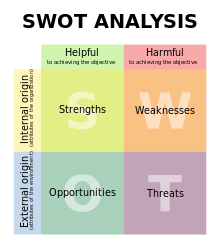 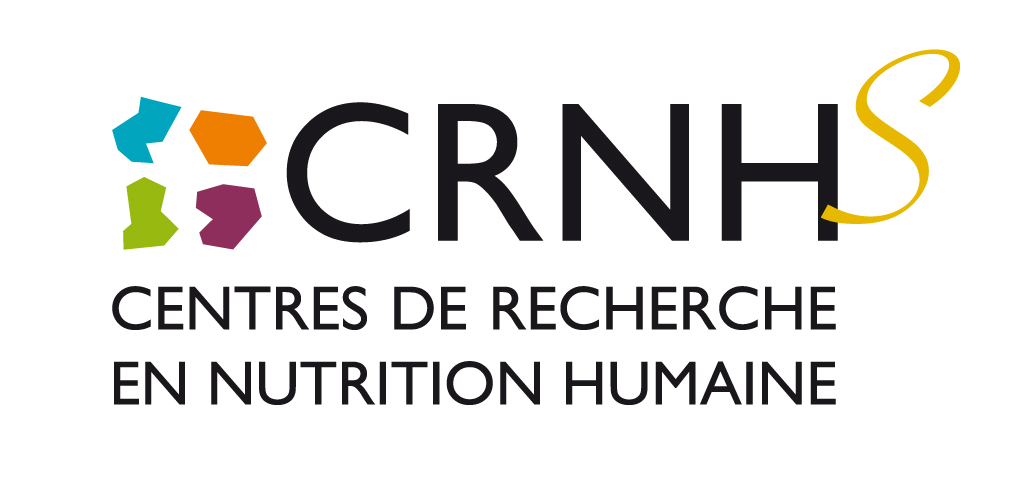 New network
Number of topics ?
CRNH has no grant to support its strategy
Little very high rank publications
Number of clinical trials
Comprehensive network 
Good connection between units
Few topics 
Good level of production
Good average of success to grant call
High level of research on food production and technology
Strong local support (Region)
Good connection with food companies
Strong connection with clinical departments ,human research center and veterinary school  (big animal models)
Not identify  in EEC networks
Not involved in EEC research programs
Little success in the national program “Investment for the future”